CÁ CON TÌM MẸ
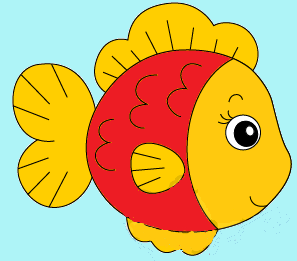 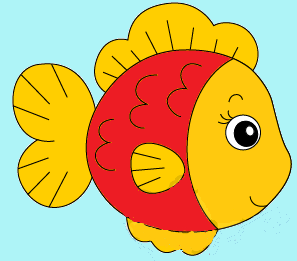 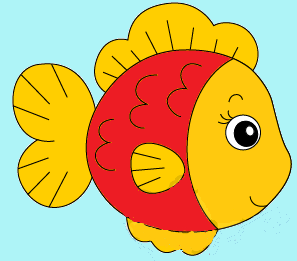 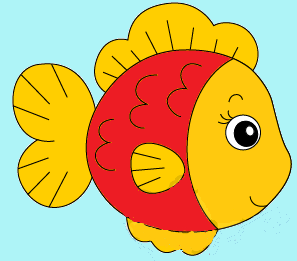 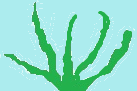 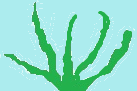 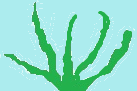 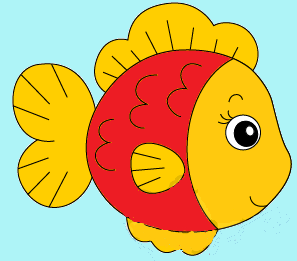 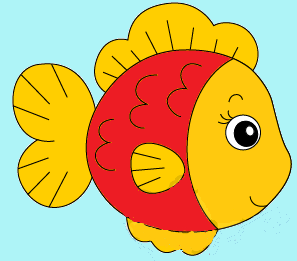 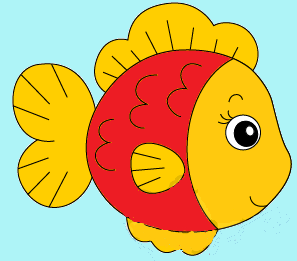 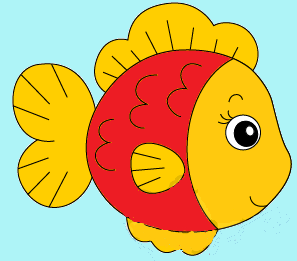 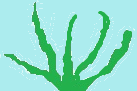 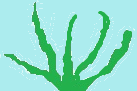 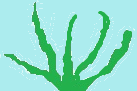 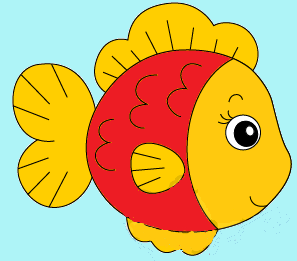 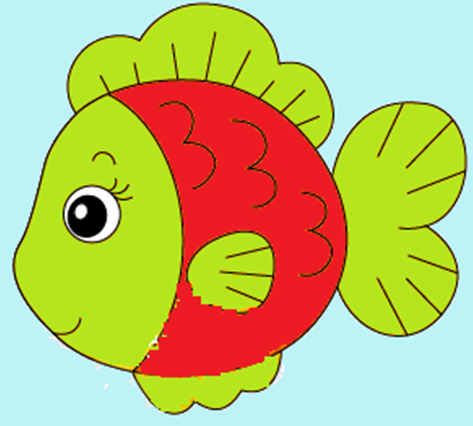 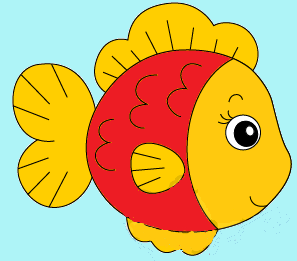 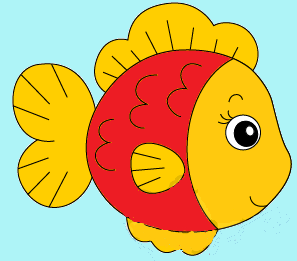 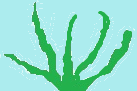 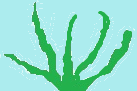 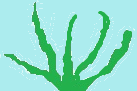 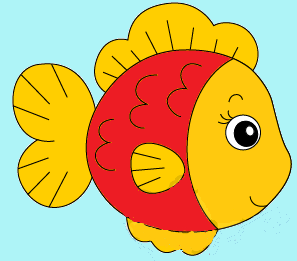 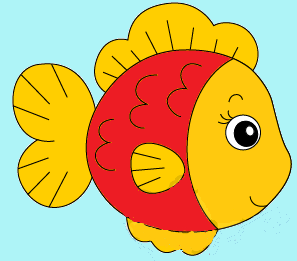 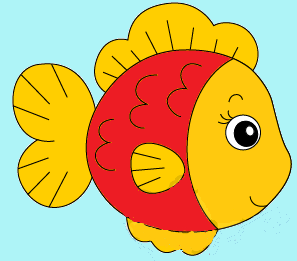 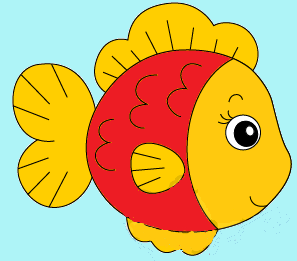 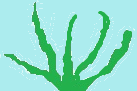 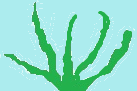 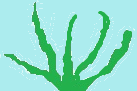